How The Church & The World are being deceivedwww.thelightofdeception.com
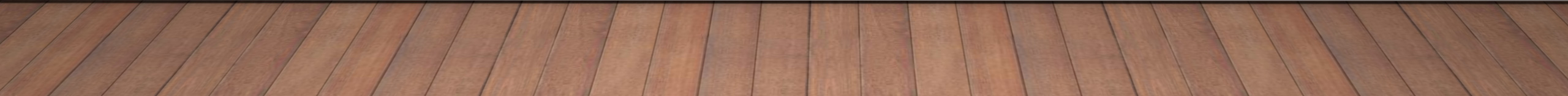 How The Church & The World are being deceived
Soros's Formula for Killing America: A Brief Guide, for Americans (15:56)
Hidden In Plain View: The New World Order In Bible Prophecy (1:12:47)
How "Pastors" Are Feeding Americans Socialism Disguised as Christianity (8:21)
Siege: Agenda 2030, Border Crisis, Globalism & Socialism (1:02:36)
Agenda 21/2030, National I.D. Cards & Tracking Your Political & Social Credit Score (5:35)
Brainwashed America: Part 4: The Role of the Communists & United Nations (59:37)
How To Discern Truth From Error Booklet Attachment
2nd PowerPoint Attachment-Inside The Global Church
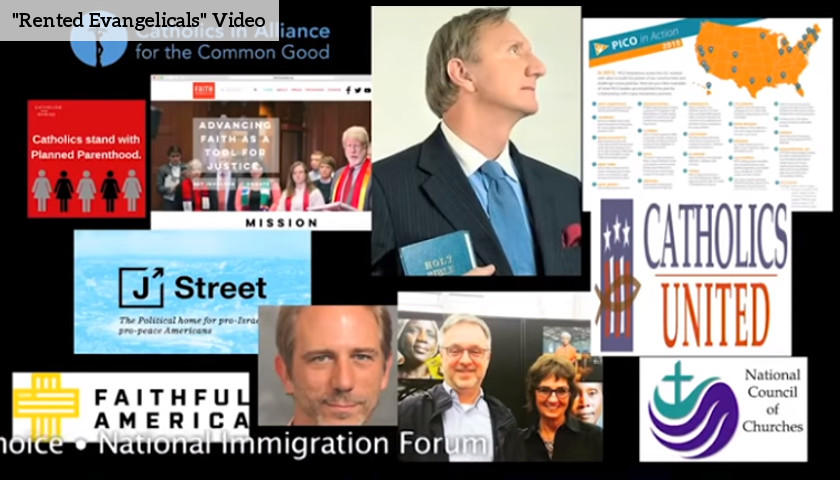 Soros's Formula for Killing America A Brief Guide, for Americans
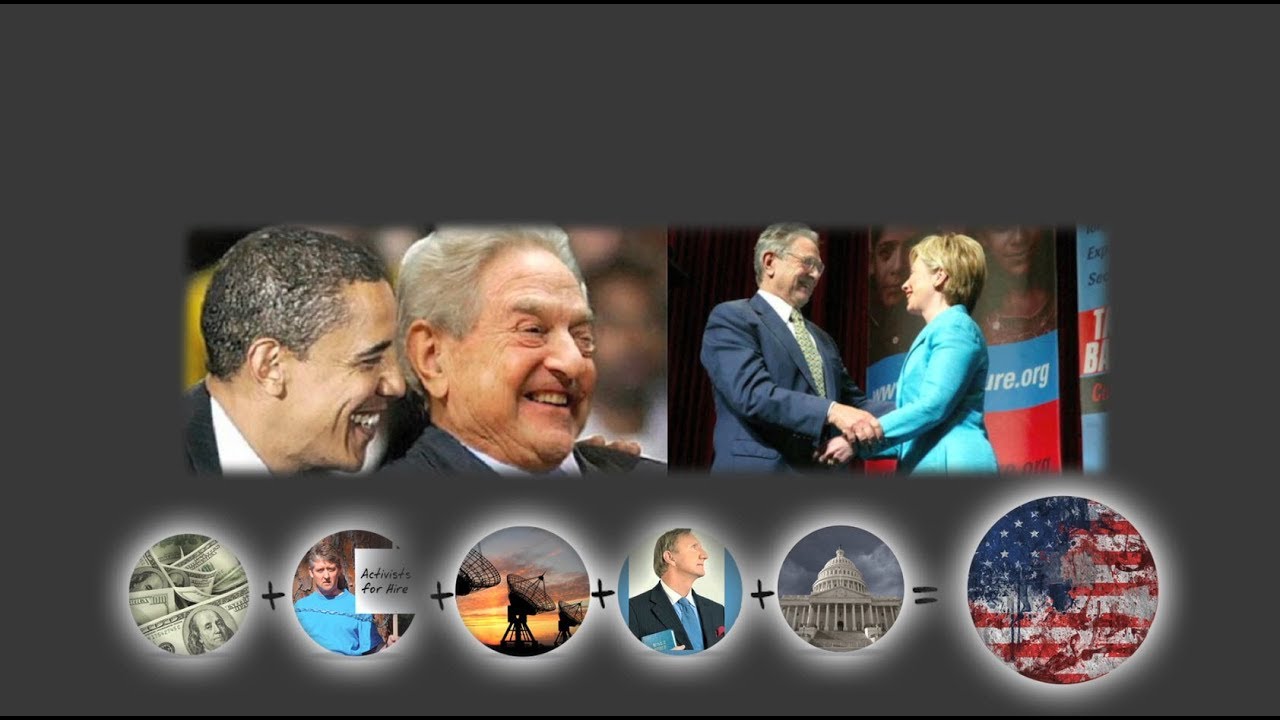 https://youtu.be/OUSNDvD_R18
https://vimeo.com/277581479
Hidden in Plain View: The New World Order in Bible Prophecy 2019https://youtu.be/0_P7AWz8Ugs
How "Pastors" Are Feeding Americans Socialism Disguised as Christianityhttps://youtu.be/mNdQYckVL34
Siege: Agenda 2030, Border Crisis, Globalism & Socialismhttps://youtu.be/NDMxPwE0eLE
Agenda 21/2030, National I.D. Cards & Tracking Your Political & Social Credit Scorehttps://youtu.be/A9-MjGhpknQ
Brainwashed America: Part 4: The Role of the Communists & United Nationshttps://youtu.be/seZO_eWywwY
How To Discern Truth From Error Within ChristianityThis booklet is designed to offer tips and tools to help aid in researching Christian authors, teachers & presenters.The differing research formats will help with diverse learning styles.www.thelightofdeception.com/441284612
Inside the Global Church is a 4 1/2 hour PowerPoint Presentation exposing a number of deceptive agendas going on within today's churches and throughout the global world.www.thelightofdeception.com/441298958